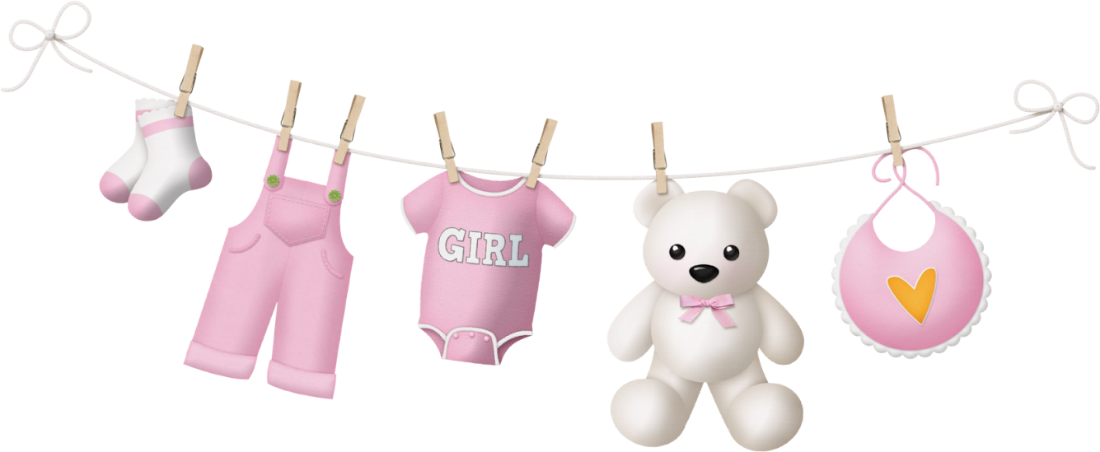 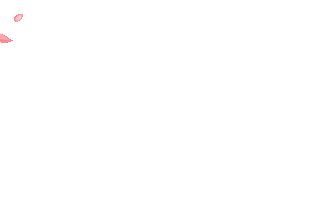 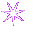 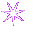 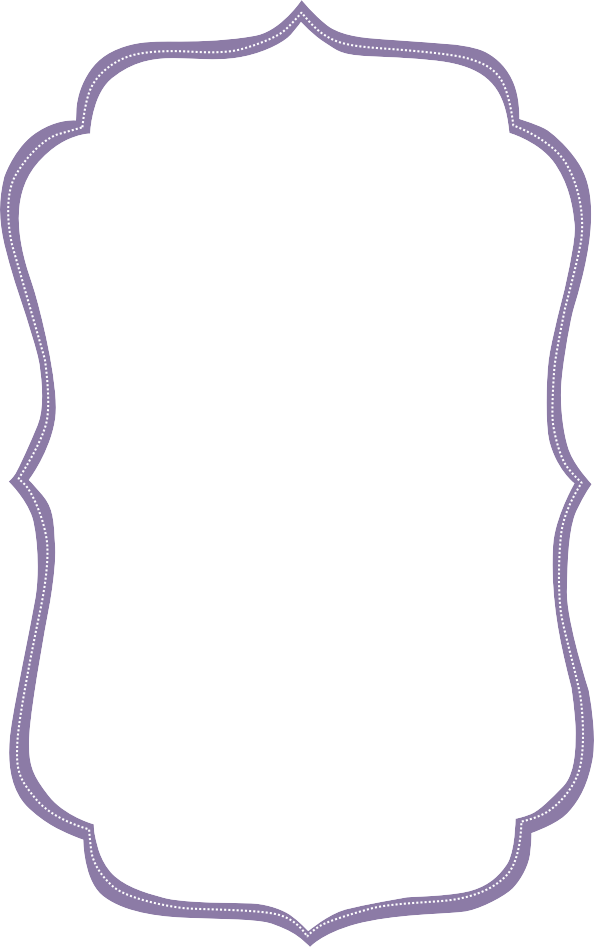 Mi Baby Shower
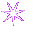 Maryori
Saori
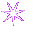 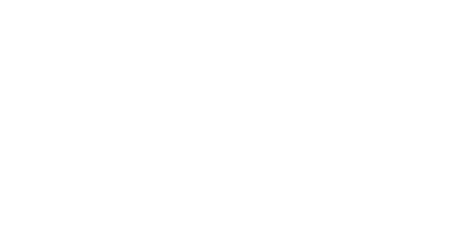 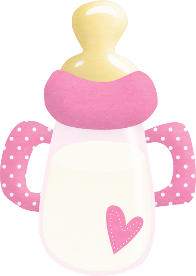 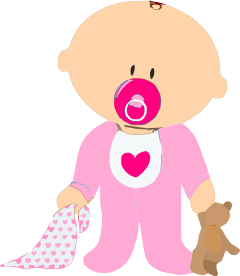 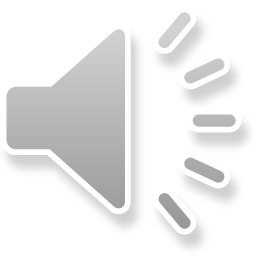 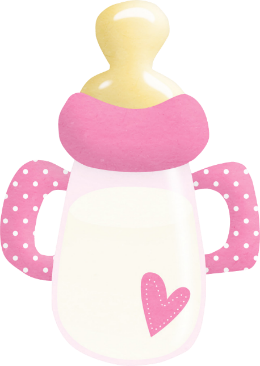 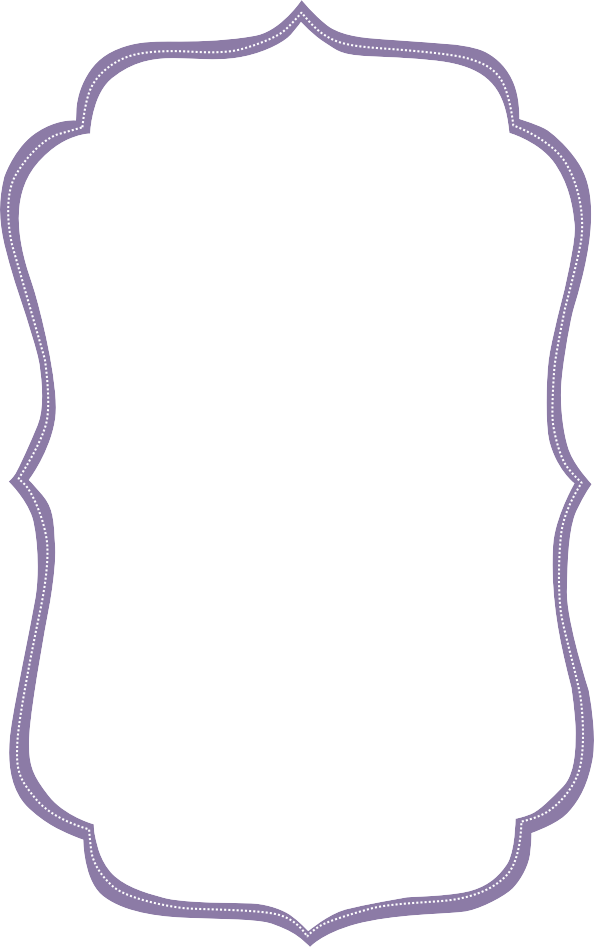 Soy
Hola
Maryori Saori
Estoy a punto de llegar
a este mundo
Todos me esperan con ansias.
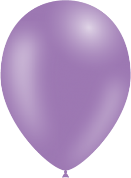 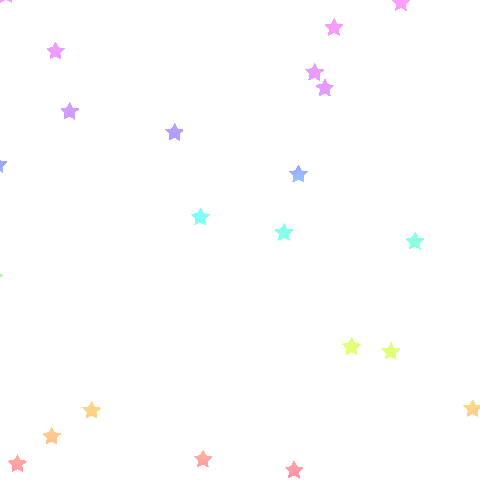 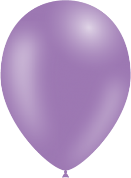 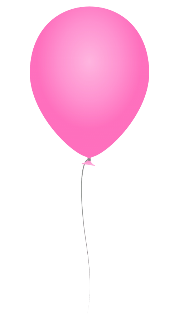 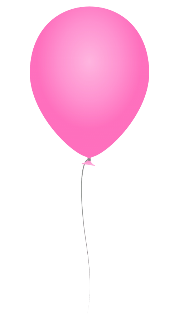 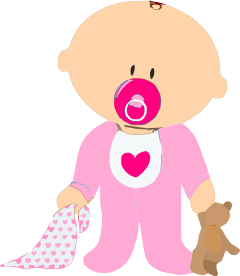 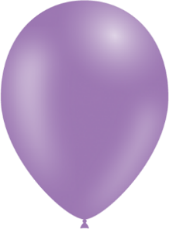 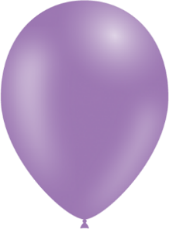 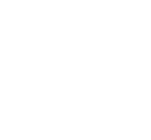 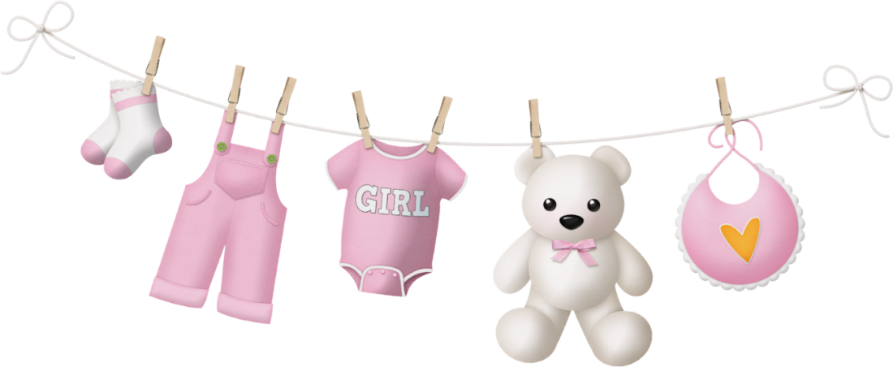 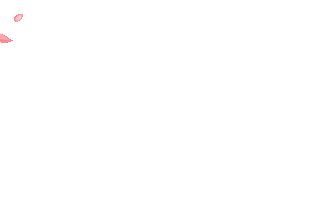 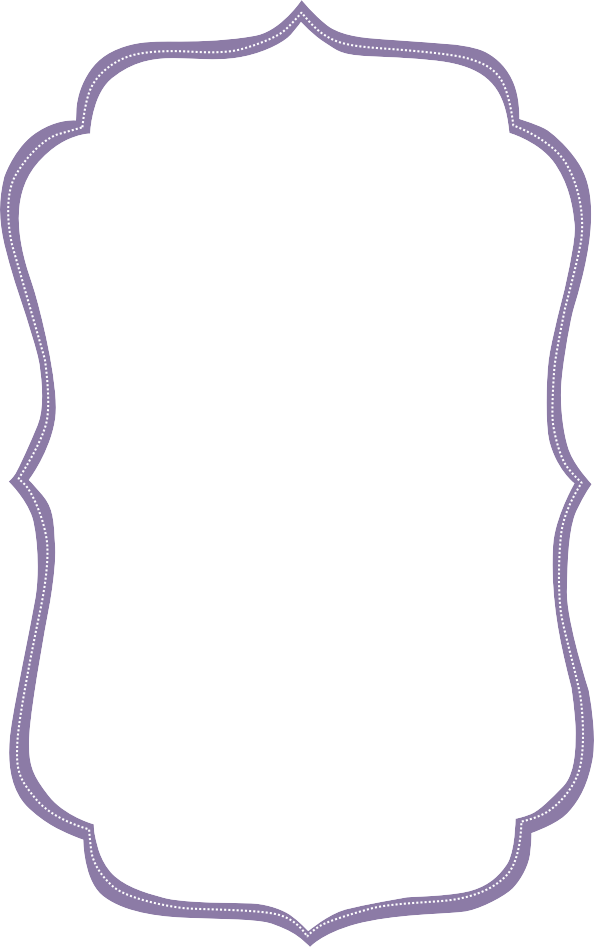 Será el..!!!
Sábado 29
de Septiembre
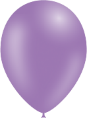 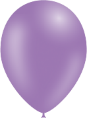 A las 7:00 pm.
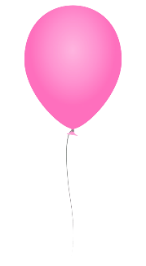 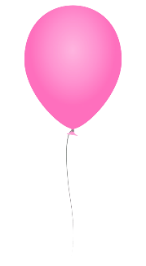 En Calle Luis Valcarcell
Mz. A Lte. 111
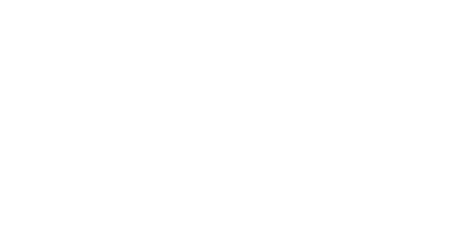 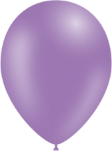 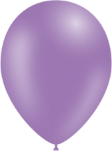 Mis papitos
Roberth y Elizabeth
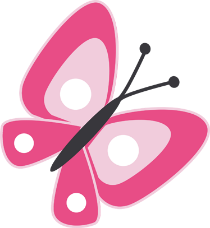 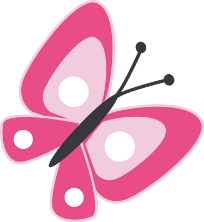 Te esperan…
NO FALTES….!!
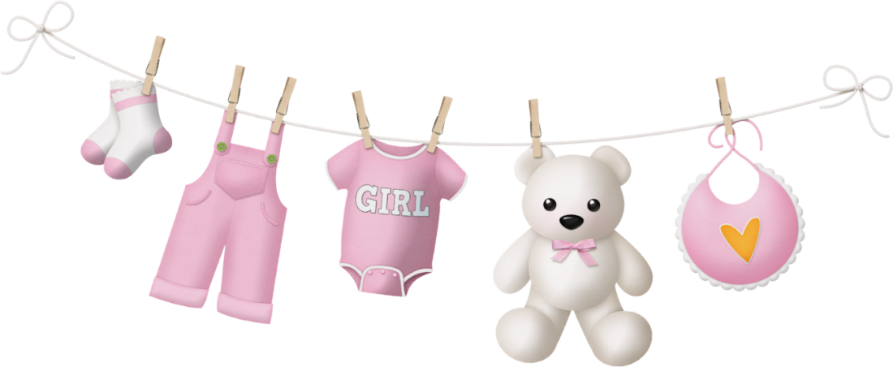 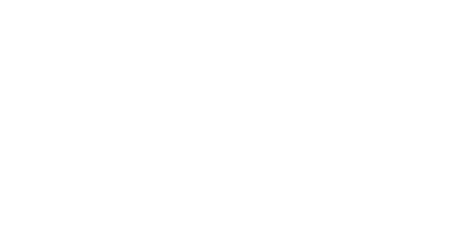 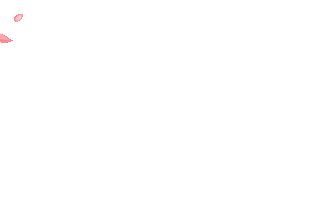 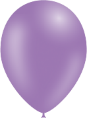 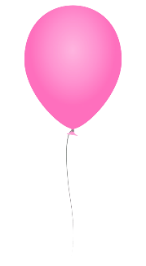 Maryori
Saori
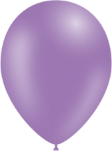 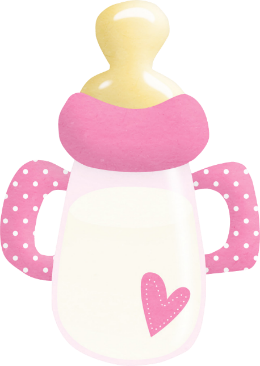 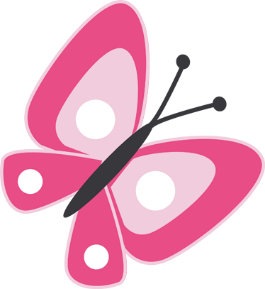 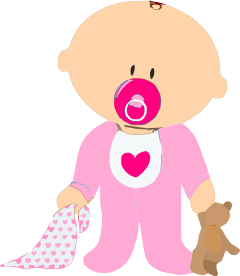 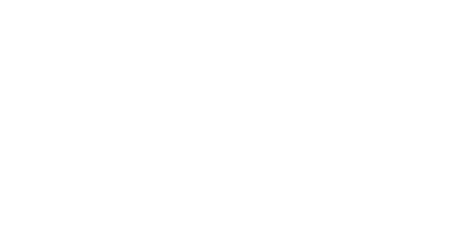 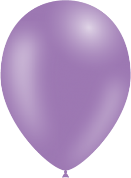 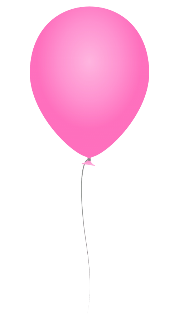 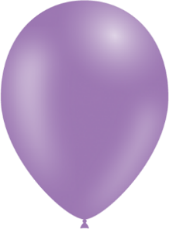 Video invitaciones en:
www.megaidea.net